クリス・グレン
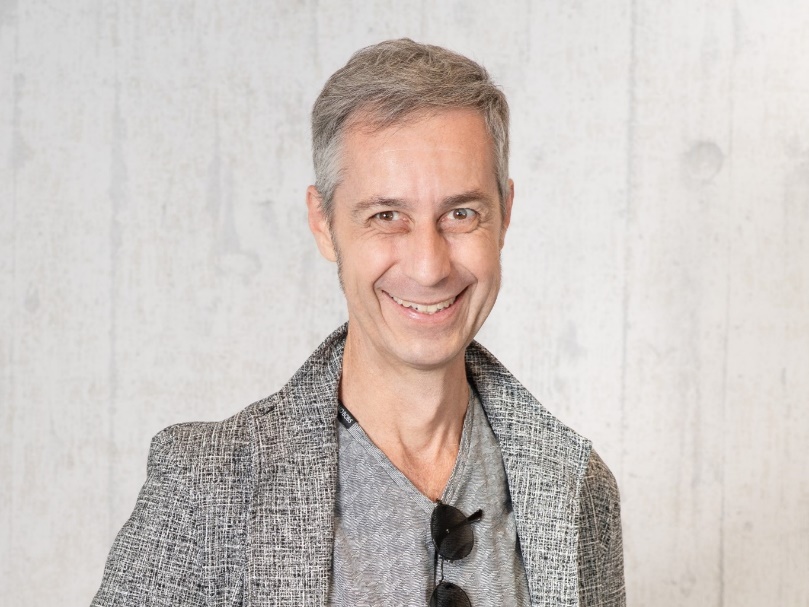